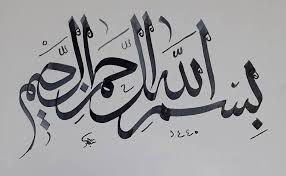 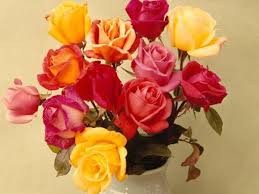 26-2-22
শিক্ষক পরিচিতি
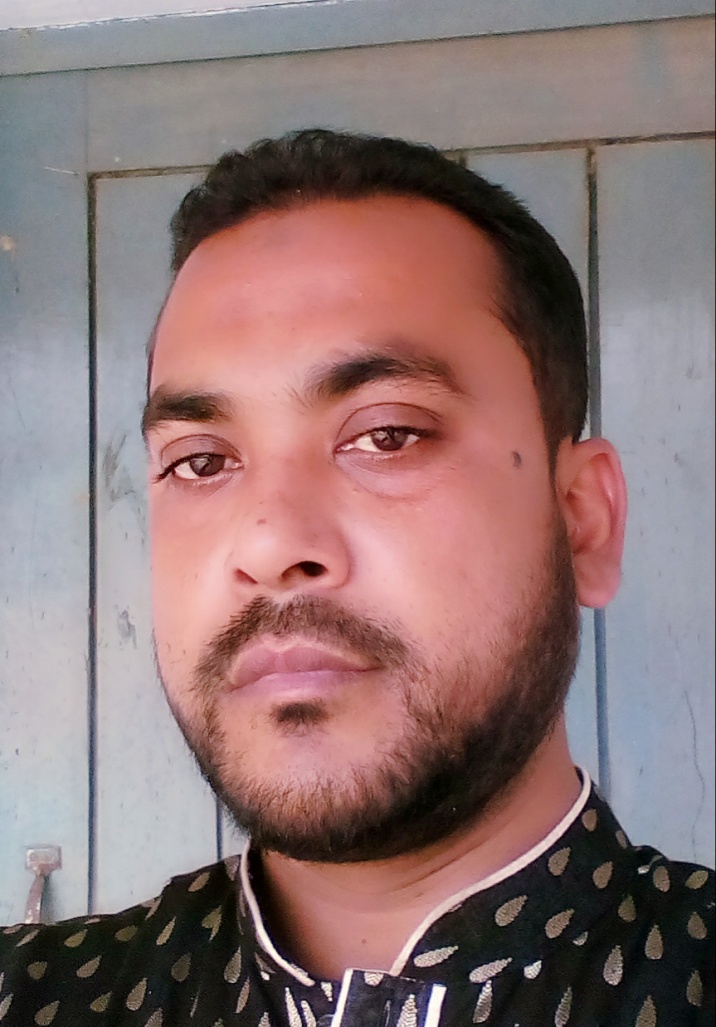 মুহাঃ আব্দুল বাছেত
সহঃ শিক্ষক ইসলাম
মানিক দিপা দ্বি-মুখী উচ্চ বিদ্যালয়
শাজাহানপুর,বগুড়া।
হাদিস
26-2-2022
নিচের ছবি দেখে বল এগুলো কি ধরনের কাজ?
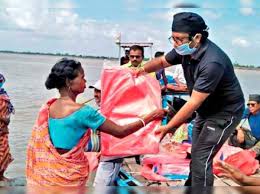 দানশীলতার মাধ্যমে  সেবা মূলক কাজ
[Speaker Notes: পাঠ ঘোষণার জন্য এই Slide টি। এখানে কী দেখা যাচ্ছে? এগুলো কী? ইত্যাদি প্রশ্ন করা যেতে পারে।]
নিচের ছবি দেখে বল এগুলো কি ধরনের কাজ?
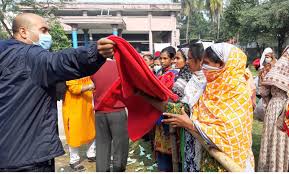 দানশীলতার মাধ্যমে  সেবা মূলক কাজ
[Speaker Notes: পাঠ ঘোষণার জন্য এই Slide টি। এখানে কী দেখা যাচ্ছে? এগুলো কী? ইত্যাদি প্রশ্ন করা যেতে পারে।]
নিচের ছবি দেখে বল এগুলো কি ধরনের কাজ?
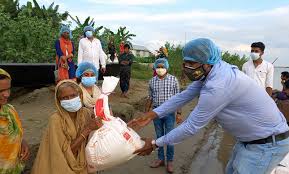 দানশীলতার মাধ্যমে  সেবা মূলক কাজ
[Speaker Notes: পাঠ ঘোষণার জন্য এই Slide টি। এখানে কী দেখা যাচ্ছে? এগুলো কী? ইত্যাদি প্রশ্ন করা যেতে পারে।]
নিচের ছবি দেখে বল এগুলো কি ধরনের কাজ?
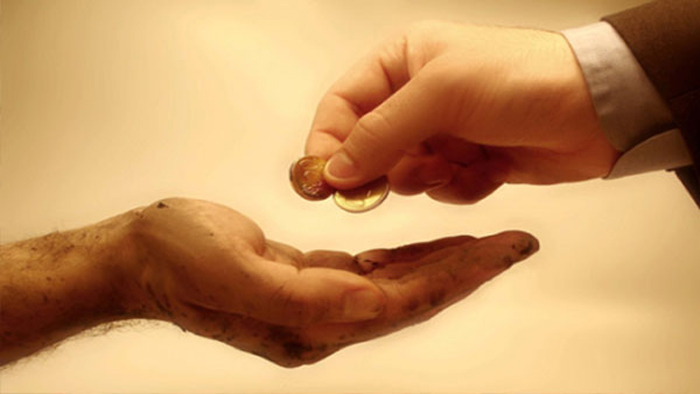 দানশীলতার মাধ্যমে  সেবা মূলক কাজ
[Speaker Notes: পাঠ ঘোষণার জন্য এই Slide টি। এখানে কী দেখা যাচ্ছে? এগুলো কী? ইত্যাদি প্রশ্ন করা যেতে পারে।]
আজকের শিরোনাম:
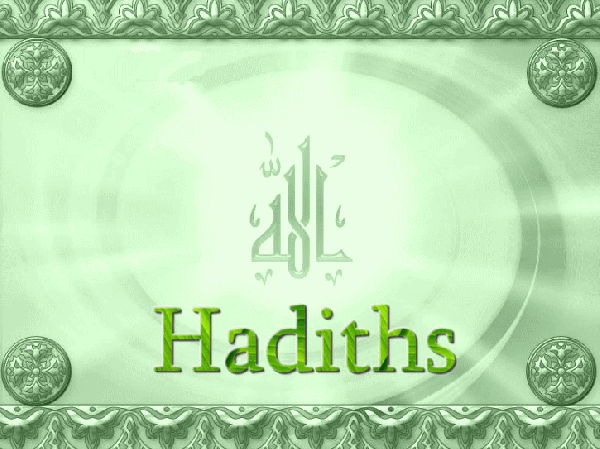 অধ্যায়: ২য়
পাঠ: ৯
দানশীলতা সম্পর্কিত হাদিস
[Speaker Notes: শিক্ষক মহোদয় নিজ বিদ্যালয়ের ক্ষেত্রে চাইলে এ Slide টি দেখাতেও পারেন আবার Hide করেও রাখতে পারেন।]
শিখনফল
এ পাঠ শেষে শিক্ষার্থীরা-

হাদিস সম্পর্কিত আরবি শব্দের অর্থ বর্ণনা করতে পারবে; 
দানশীলতা  পরিচয় বলতে পারবে;
হাদিসটি শুদ্ধভাবে আরবি উচ্চারণ করতে পারবে ;
হাদিসটির গুরুত্ব ও শিক্ষা বিশ্লেষণ  করতে পারবে।
[Speaker Notes: শিখনফল চাইলে শিক্ষার্থীদের দেখাতেও পারেন আবার নাও দেখাতে পারেন। তবে শিখনফল নিয়ে আলোচনার তেমন প্রয়োজন নেই।]
শব্দার্থ
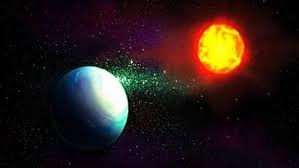 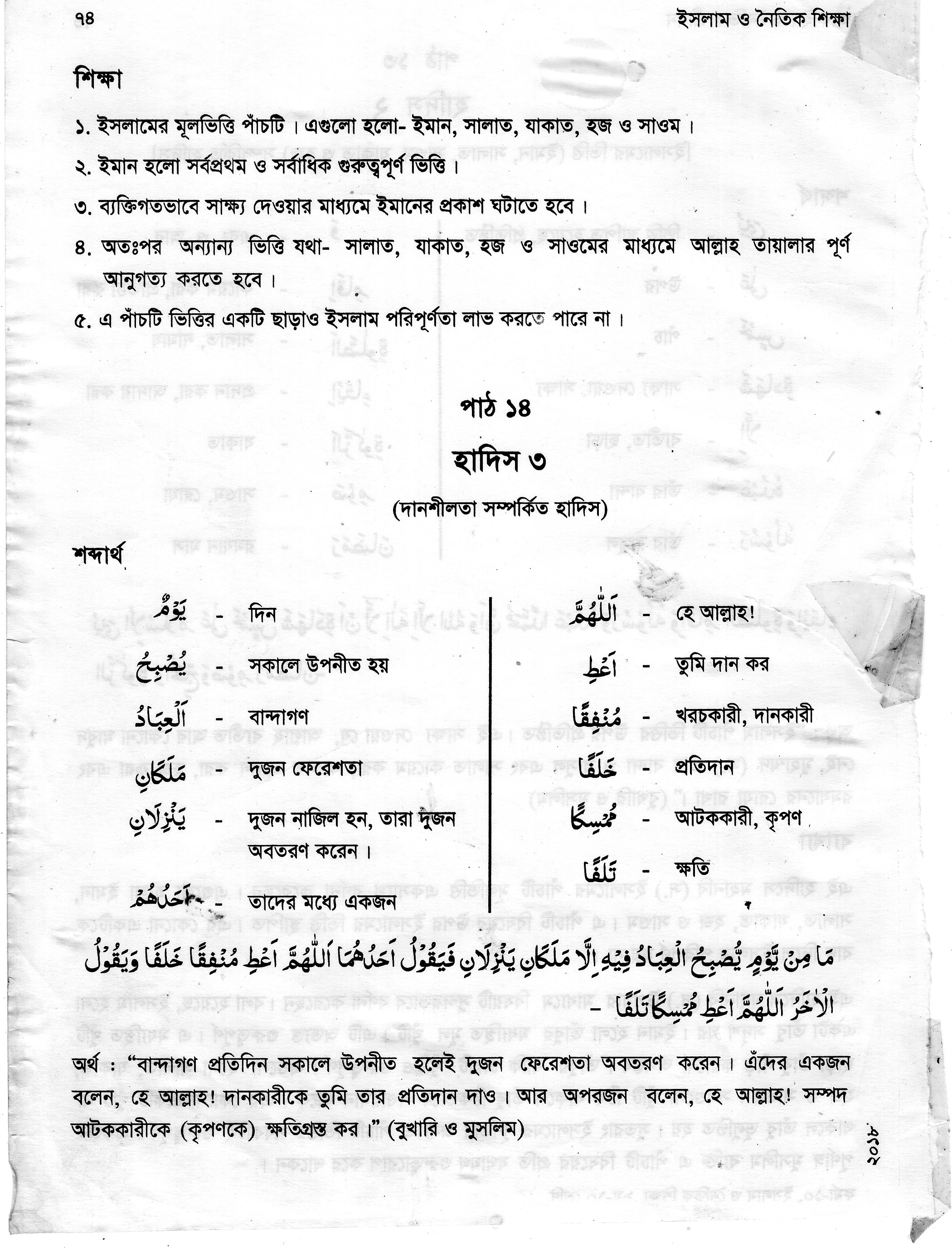 (ইয়াউমুন)
দিন ।
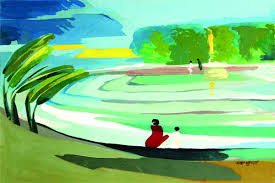 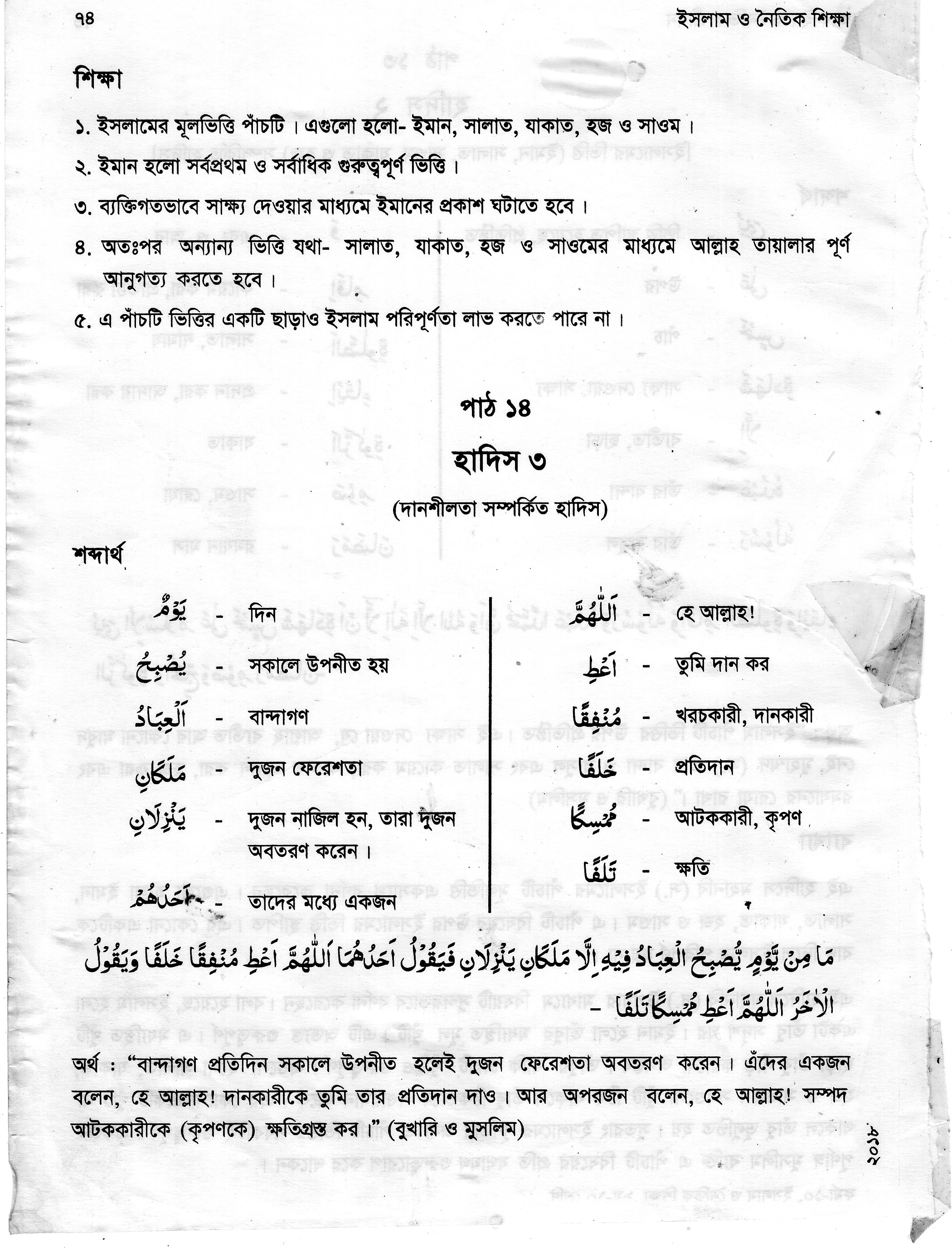 (ইউছবিহু)
সকালে উপনীত হয়  ।
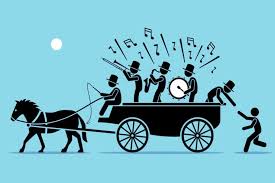 বান্দাগণ বা লোক সকল ।
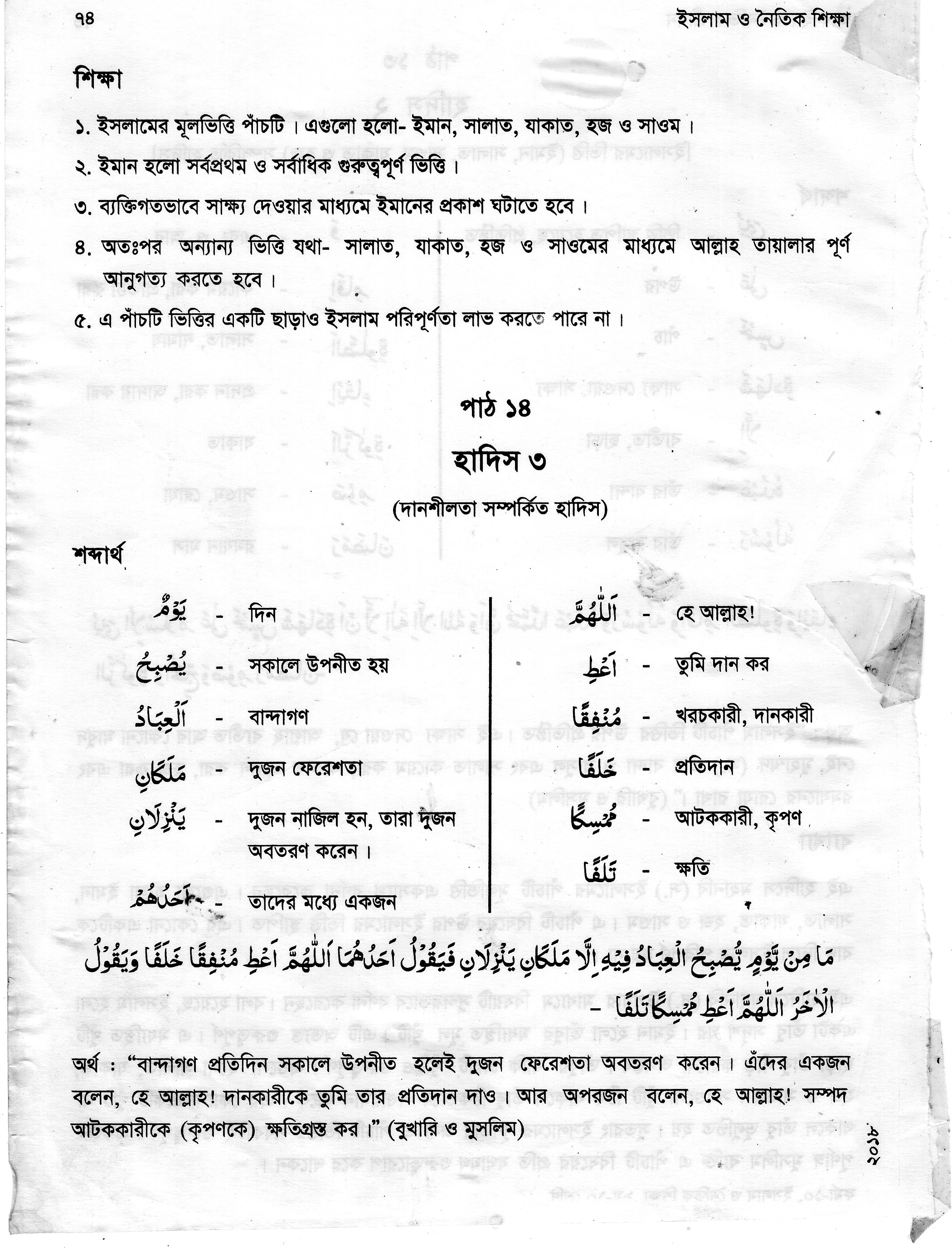 (আল-ইবাদু)
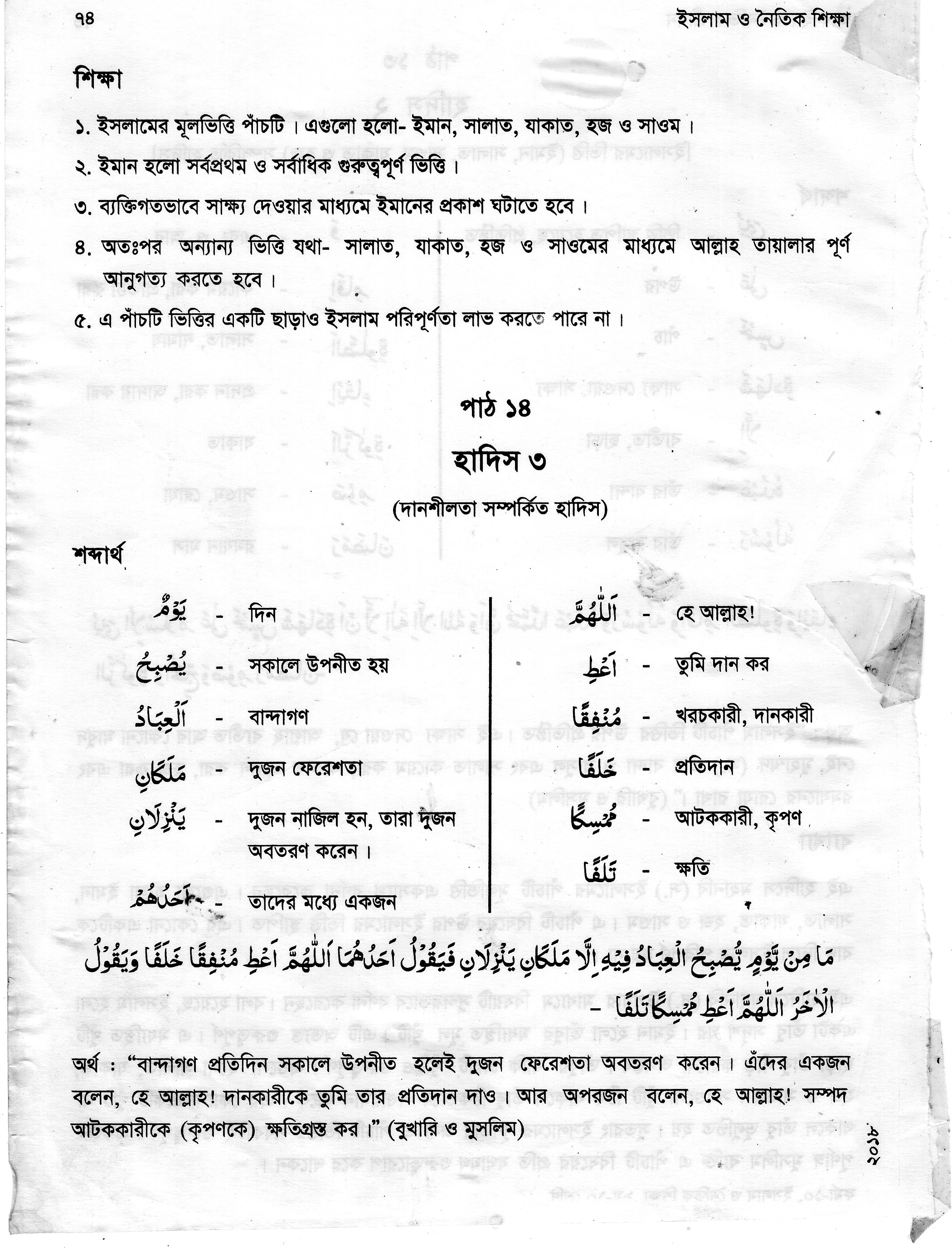 (মালাকানি)
দুজন ফেরেশতা ।
[Speaker Notes: হাদিস শব্দটি কোন ভাষার? এর অর্থ কী? ইত্যাদি প্রশ্ন করা যেতে পারে।]
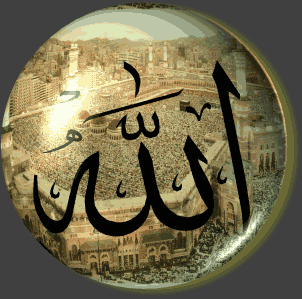 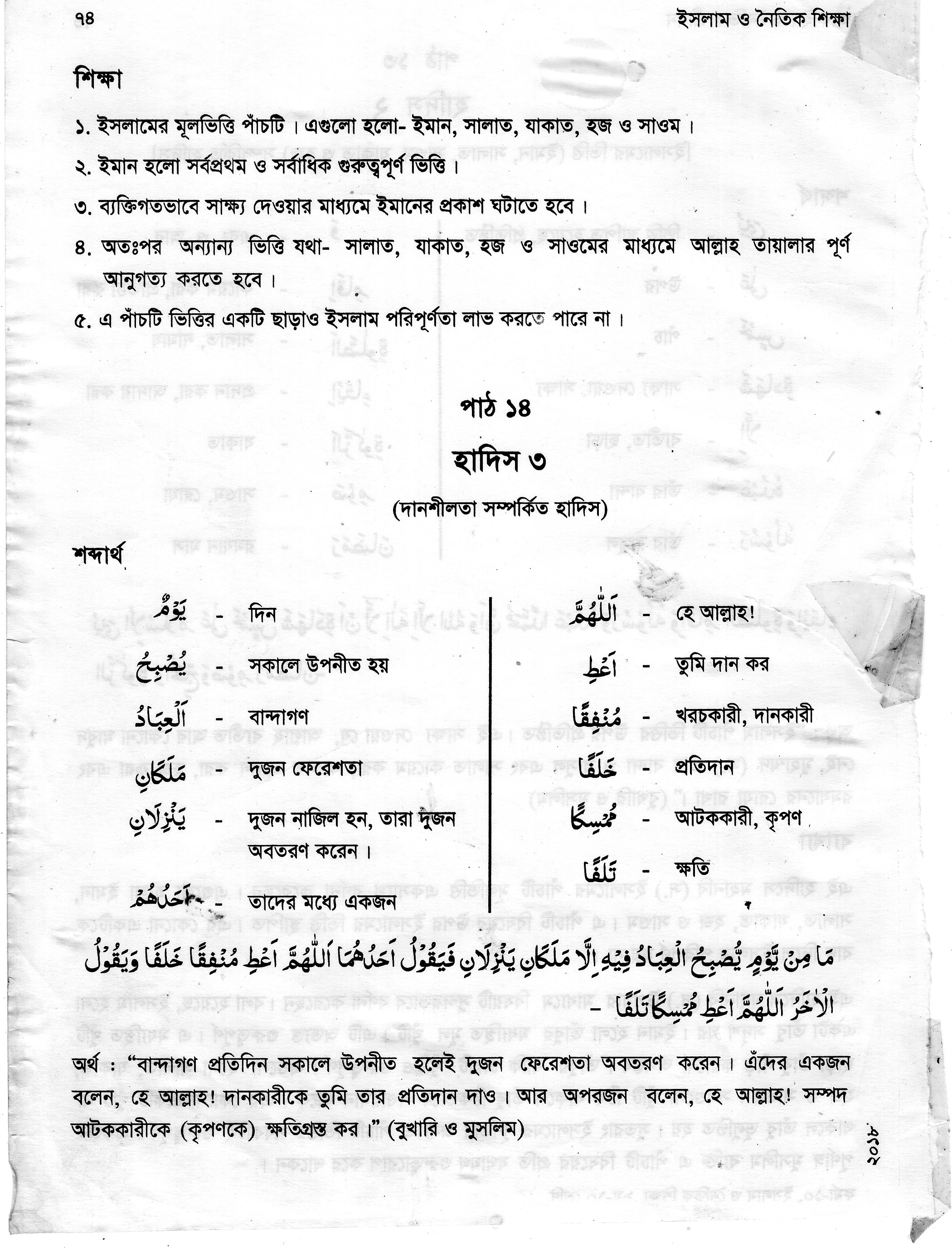 হে আল্লাহ !
(আল্লাহুম্মা)
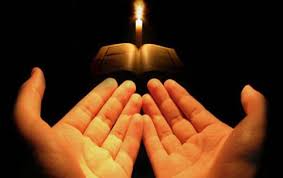 তুমি দান কর
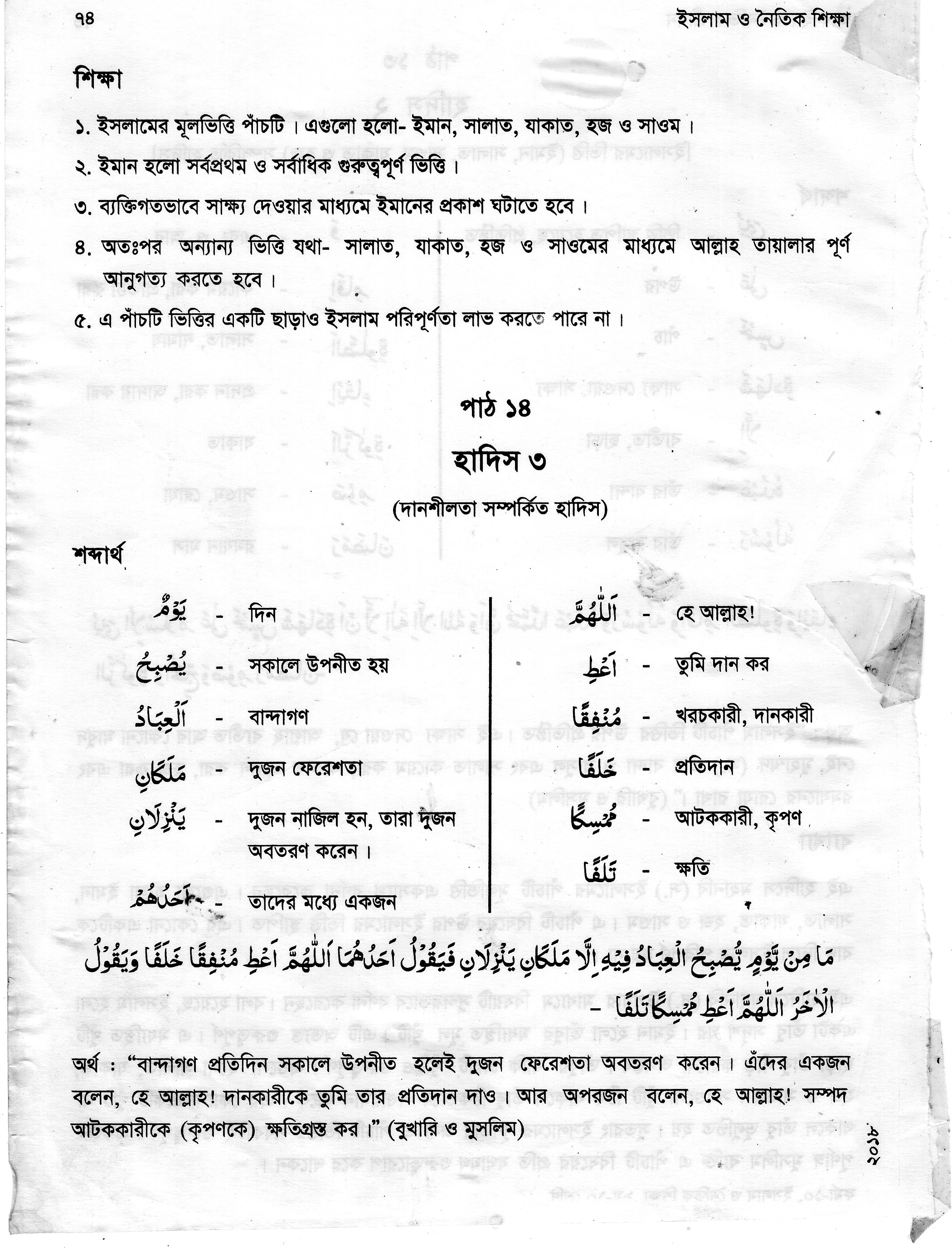 (আতি)
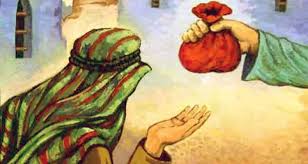 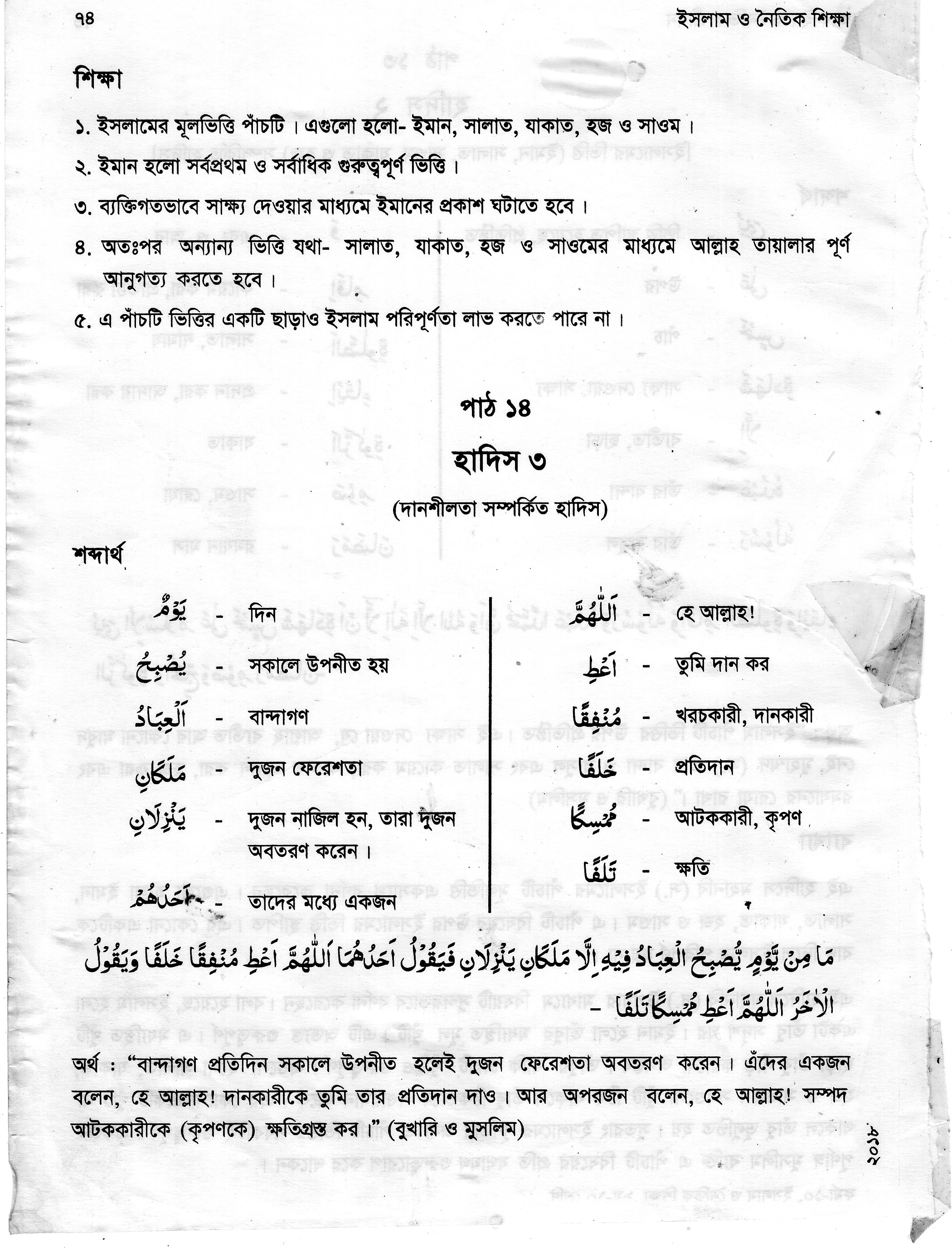 (মুন্‌ফিকান্‌)
খরচকারী, দানকারী
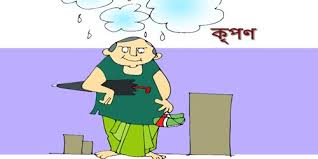 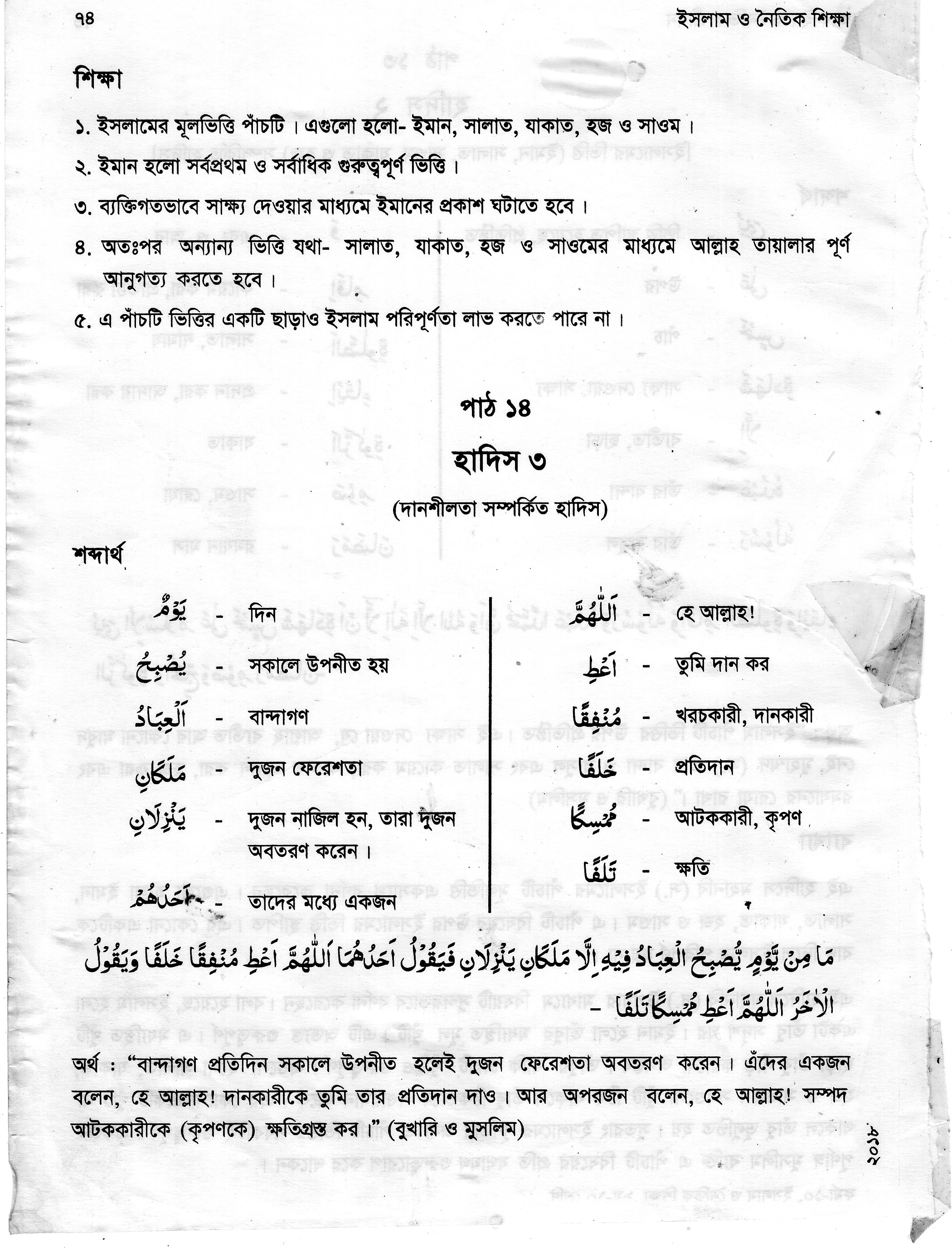 (মুম্‌ছিকান্‌)
আটককারী, কৃপণ
‘বর্তমান সামাজিক চিত্র’
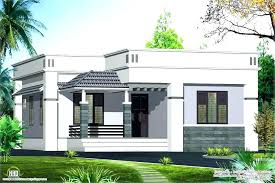 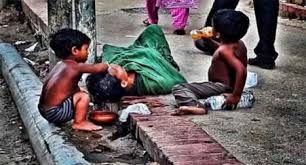 কেউ থাকে গাছতলায়
কেউ থাকে দালান কোটায়
এটা ইসলামের শিক্ষা নয়
একক কাজ
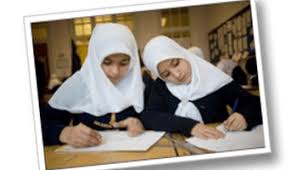 মুম্‌ছিকান্‌         শব্দের অর্থ কী ?
দানশীলতা বলতে কী বুঝায়?
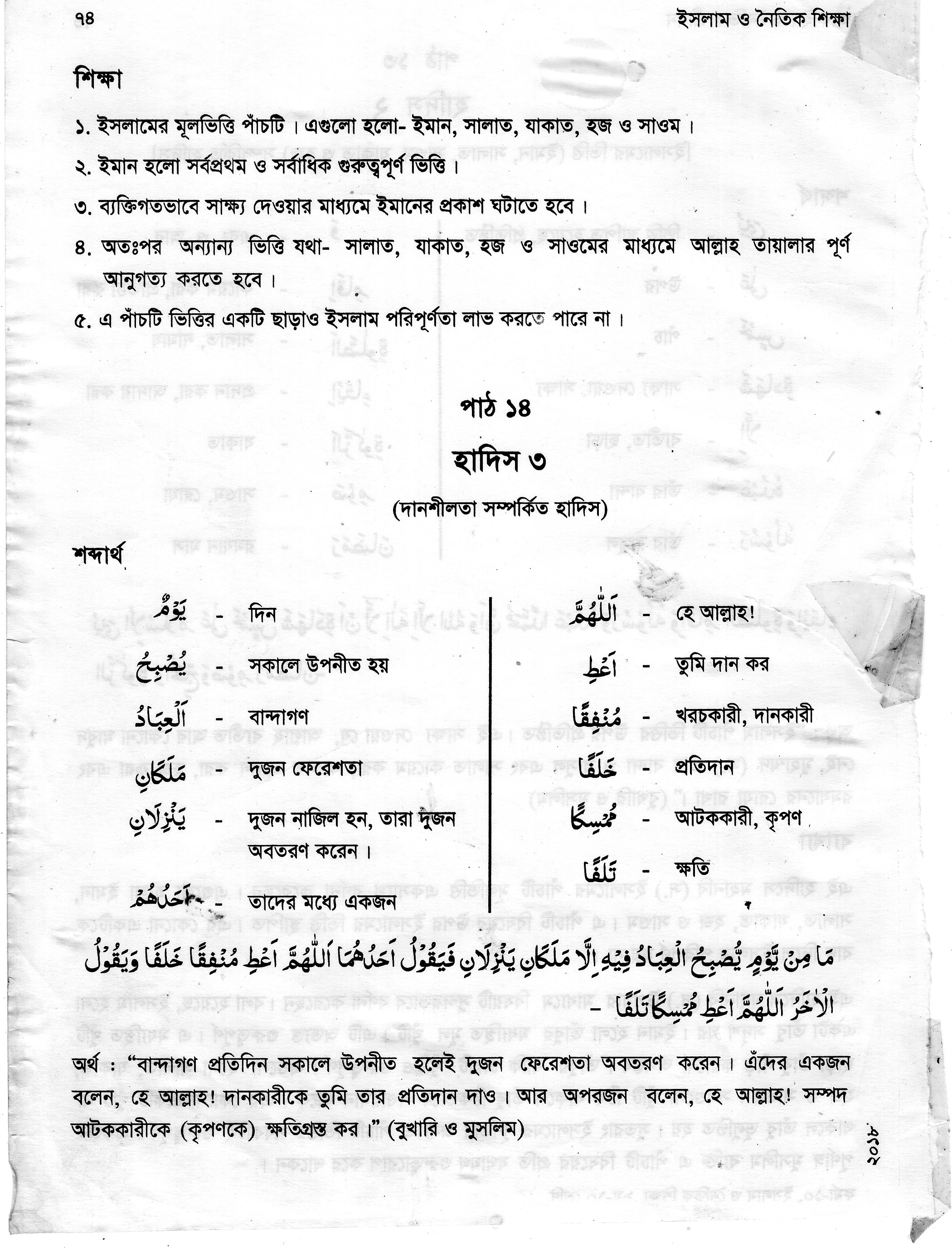 [Speaker Notes: উত্তর হতে পারে- হাদিস শব্দের অর্থ কথা বা বাণী। মহানবি (সাঃ) এর বাণী, কর্ম ও মৌনসম্মতিকে হাদিস বলা হয়।]
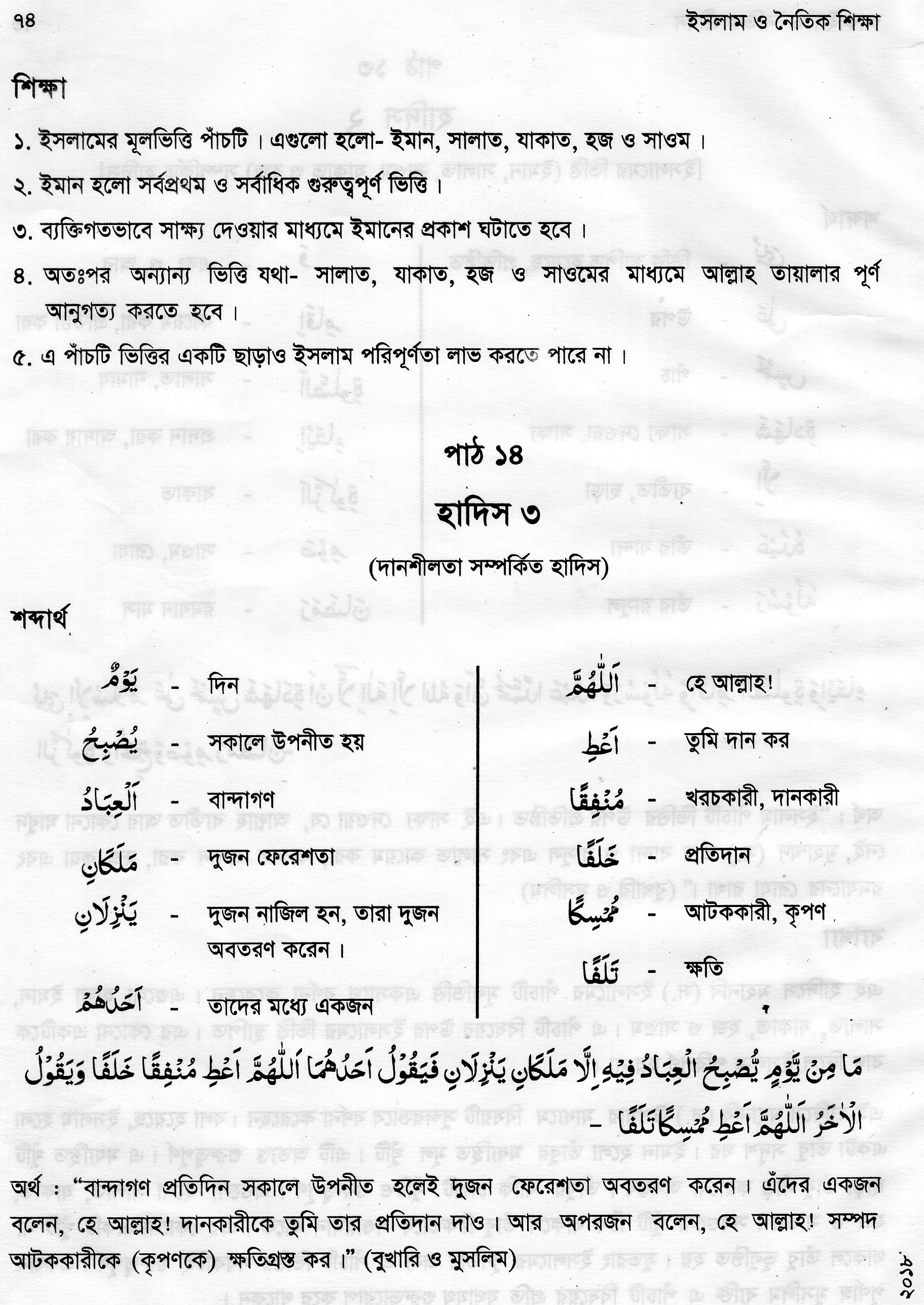 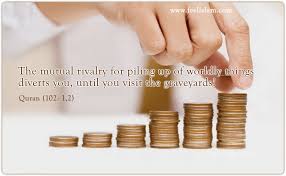 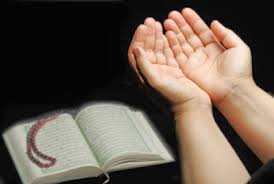 এঁদের একজন বলেন, হে আল্লাহ !
দানকারীকে তুমি তার  প্রতি দান দাও !
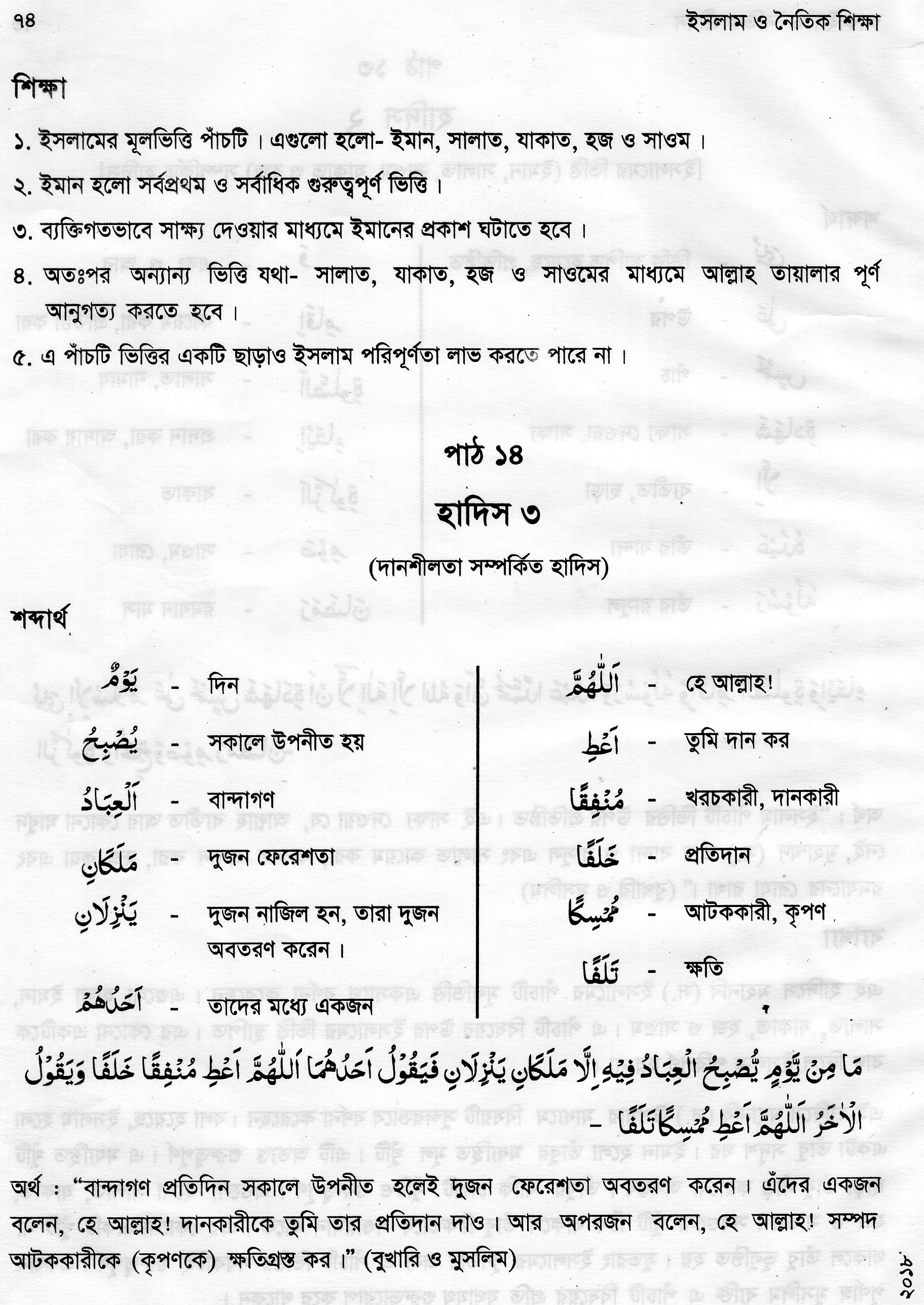 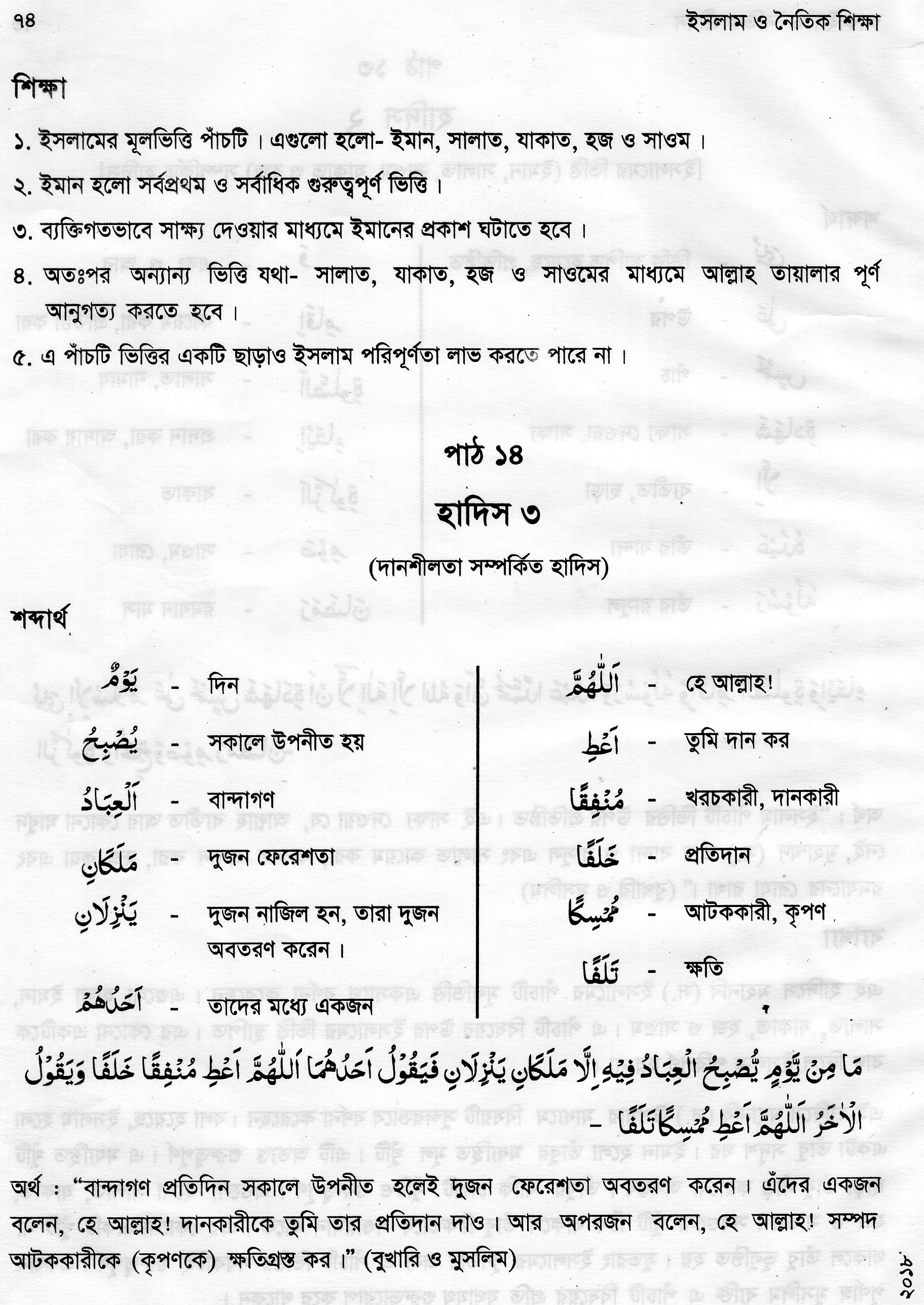 আর অপরজন বলেন, হে আল্লাহ ! সম্পদ আটককারীকে  
(কৃপণকে) ক্ষতিগ্রস্থ কর ।’ ( বুখারি ও মুসলিম )
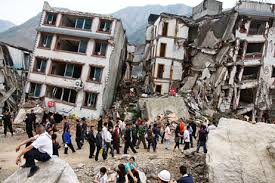 15
জোড়ায় কাজ
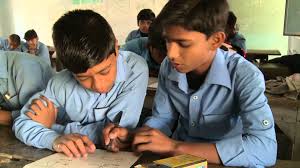 ৫ মিনিট
যেকোন একজন লিখ
বর্তমান প্রেক্ষাপটে দানশীলতা  কতটা জরুরী লিখ।
[Speaker Notes: উত্তর হতে পারে- পূণ্য ও ন্যায়ের পথে চলার জন্য হাদিস শরিফের প্রয়োজন, হাদিস হল- নবি করিম (সাঃ) এর জীবনের সকল কাজ-কর্মের সংরক্ষক, হাদিস ইসলামি জীবন ব্যবস্থার দ্বিতীয় উৎস, হাদিস আল কুরআনের ব্যাখ্যা ইত্যাদি।]
মানবজীবনে হাদিসটির গুরুত্ব
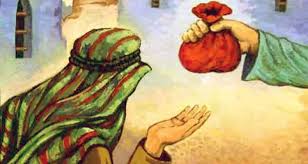 আল্লাহ তায়ালার সন্তুষ্টির জন্য খরচ করা অত্যন্ত পুণ্যময় কাজ ।
নানাভাবে একাজ করা যায় ।
দানশীলতা সম্পর্কিত হাদিসটি থেকে কি কি শিক্ষা পাওয়া যায় ?
আল্লাহর সুন্তুষ্টির জন্য খরচ করা অত্যন্ত পুণ্যময় কাজ ।
দান করার মাধ্যমে মানুষের ইমানের বহিঃপ্রকাশ ঘটে । 
দানশীল ব্যক্তির সম্পদে আল্লাহ তায়ালা বরকত দান করেন । 
দানশিলতা একটি মহৎ গুণ । 
দানশীল ব্যক্তির জন্য ফেরেশতাগণ দোয়া করে থাকেন । আল্লাহ তায়ালা দনশীলকে উত্তম প্রতিদান দিয়ে থাকেন । 
দানশীলতার মাধ্যমে সমাজ ও দেশের জনগণের শান্তি ও উন্নয়ন করা ইবাদাতের শামিল । 
কৃপণতা নিন্দনীয় কাজ । 
কৃপণ ব্যক্তি সর্বাবস্থায় ক্ষতিগ্রস্থ হয় । আসমানের ফেরেশতারা তার জন্য বদদোয়া করেন । 
কৃপণ ব্যক্তি আখিরাতে কঠিন শাস্তি ভোগ করবে । তার স্থান হবে জাহান্নামের সর্বনিম্ন স্তরে ।
প্রতিটি দলে যার লিখা ভাল সে লিখবে
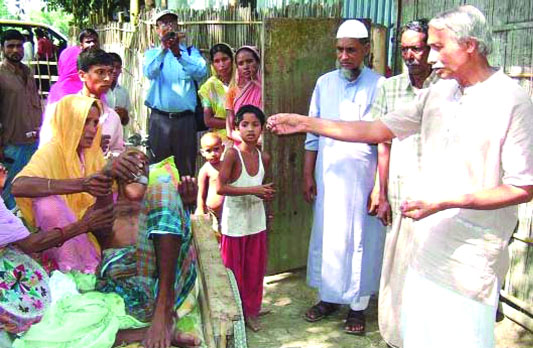 দলীয় কাজ
৫+৫ মিনিট
হাদিসে বর্ণিত দানের মাধ্যমে কীভাবে সামাজিক কলহ মিটানো সম্ভব লিখ।
বাড়ির কাজ
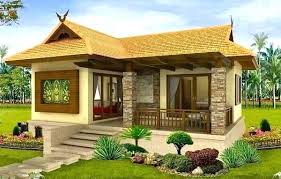 দানশীলতা  সম্পর্কিত  হাদিসটির  গুরুত্ব লিখে আনবে ।
[Speaker Notes: উত্তর হতে পারে- পূণ্য ও ন্যায়ের পথে চলার জন্য হাদিস শরিফের প্রয়োজন, হাদিস হল- নবি করিম (সাঃ) এর জীবনের সকল কাজ-কর্মের সংরক্ষক, হাদিস ইসলামি জীবন ব্যবস্থার দ্বিতীয় উৎস, হাদিস আল কুরআনের ব্যাখ্যা ইত্যাদি।]